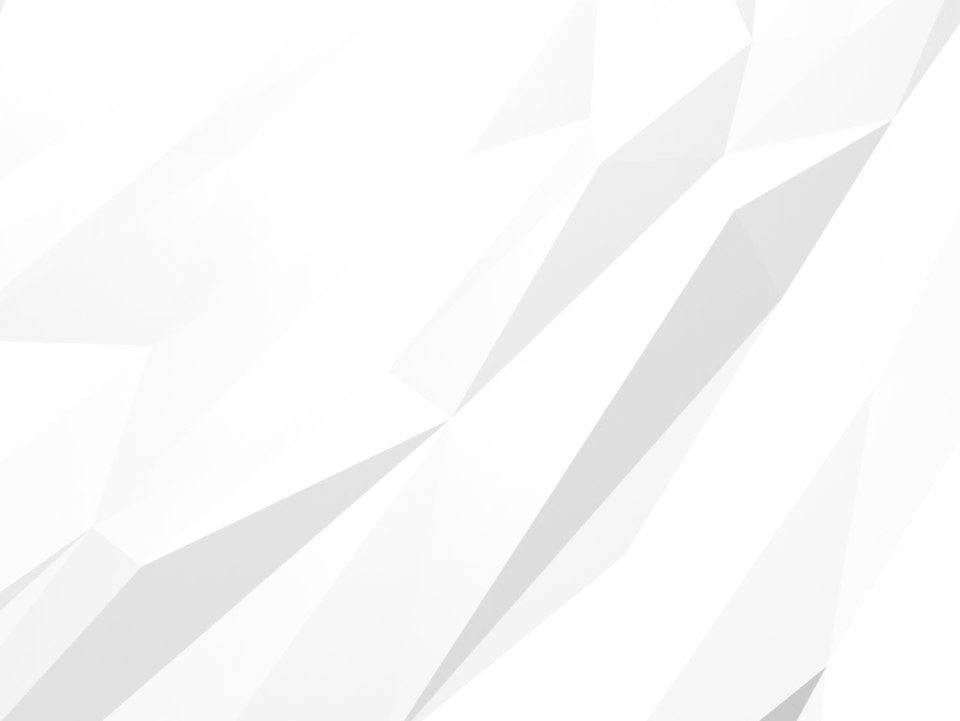 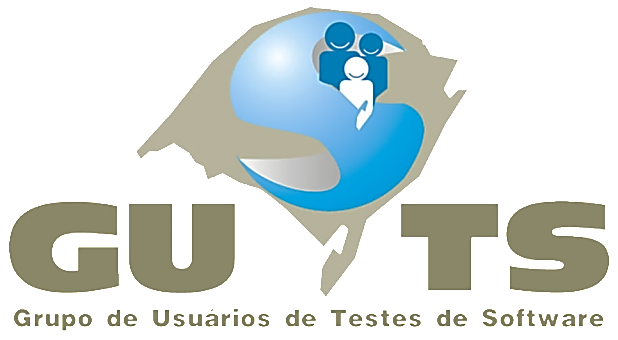 Workshop (prático) de Testes Automatizados para dispositivos móveis com Appium
Elias Nogueira
#gutsrs /@gutsrs
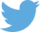 Sobre o GUTS-RS
GUTS-RS: Grupo de Usuários de Testes de Software do RS

Criado em: agosto/2008

Objetivo: compartilhar o uso de métodos, processos e ferramentas de Teste de Software e promover discussões sobre a aplicação das melhores práticas de teste e qualidade utilizadas no mercado

Público Alvo: Gerentes, Analistas de Testes, Testadores, Desenvolvedores e demais profissionais e estudantes interessados na área

Coordenação: Aline Zanin, Cíntia Armesto, Diraci Júnior, Eduardo Oliveira, Gabriel Oliveira e Moisés Ramírez
Canais de Comunicação
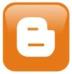 http://guts-rs.blogspot.com.br/
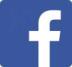 Grupo de Usuários de Testes de Software do RS
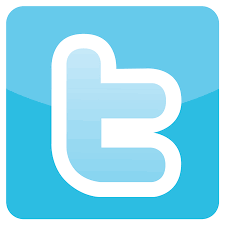 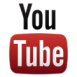 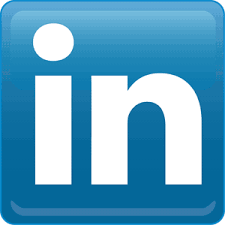 @gutsrs
GUTS / RS
Guts RS
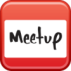 Testando no Bar – Porto Alegre
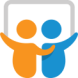 http://pt.slideshare.net/GUTS-RS
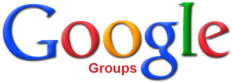 guts-rs-sucesu@googlegroups.com
Comunicados
Submissão de Palestras 2015
DOJO
Fishbowl
Palestra
TCC
Testing Games
Workshop
Outros

Casos de Família de QA

Organização de eventos presenciais - 2015/2

Assinar a lista de presença

Preencher a Ficha do Evento
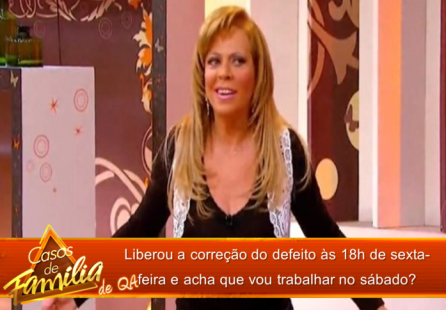 Próximos Eventos
[Agosto]: Agile Testing Coach
[Setembro]: Arquitetura de testes de software
Backlog
BDD com Cucumber
Mão na massa com Protractor
É possível MVP com qualidade?
Automação de Teste de Software com Sikuli Script
Virose Waterfall no corpinho de Agile: problemas e soluções
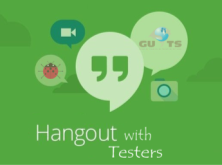 Próximos Hangouts
[Julho]: Gestão de testes (29/07)
Backlog
Futuro do Teste de Software (Agosto)
What is the importance of speaking English in our testing market today (Setembro)
Cloud Testing (Outubro)
Hangout Feminino (Dezembro)
Programação
19h15 às 19h45 Recepção, boas vindas e Coffee para integração

19h45 às 19h55 Abertura do evento, apresentação do GUTS-RS e expectativas do evento

19h55 às 21h30 Workshop (Elias Nogueira)
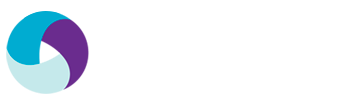 Appium
Automação de Testes para dispositivos mobile
Elias Nogueira
Consultor em Qualidade e Teste de Software na Qualister Consultoria
Professor de Pós Graduação na Unisinos/RS e Uniasselvi/SC
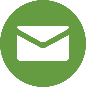 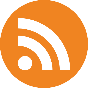 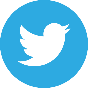 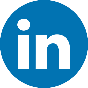 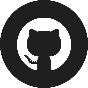 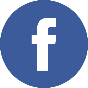 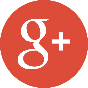 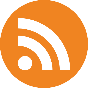 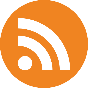 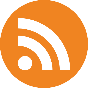 Introdução ao Appium
Neste tópico falaremos o que é o Appium e como ele funciona
Introdução a Appium
Appium é uma ferramenta open source para automatizar:

Aplicações mobile nativas ou híbridas para iOS, Android

Aplicações web mobile para os browsers nativos do iOS,  Android ou Google Chrome
Diferentes Tipos de Apps
Nativo iOS
Híbrida
Nativo Android
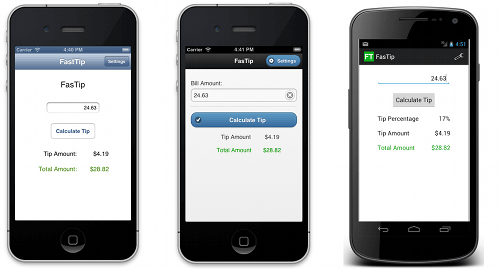 Introdução a Appium
Appium também é multi-plataforma, ou seja, podemos escrever um único código que executa em iOS, Android usando a mesma API
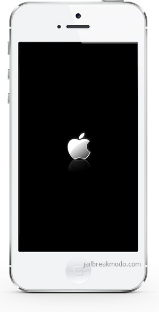 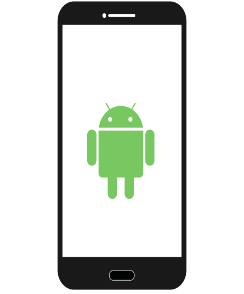 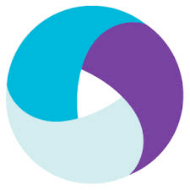 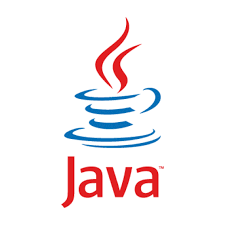 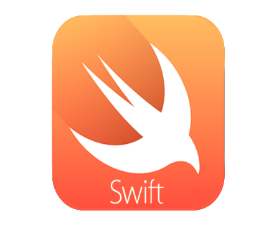 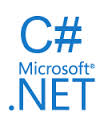 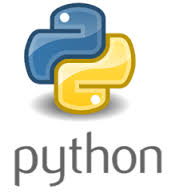 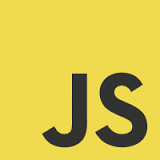 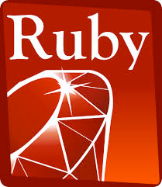 Arquitetura
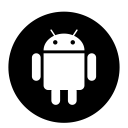 Android (4.2+) UiAutomator
WebDriver Interface
Json Wired Protocol
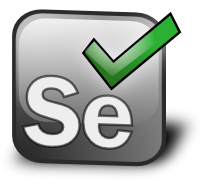 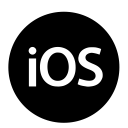 iOS (até 8.1)
UIAutomator
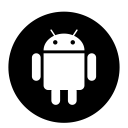 Selendroid (<2.3+)
Instrumetation (para dispositivos antigos)
Design
O Appium, na verdade, é um HTTP Server que cria e gerencia sessões do WebDriver

O WebDriver é hoje um padrão W3C para automação de teste web

O Appium inicia um “caso de teste / script” que inicia um servidor de teste e espera os comandos enviados por ele para o dispositivo
Conceito
Arquitetura Cliente/Servidor

Appium é um servidor web que expõe uma API REST

Ele recebe conexões de um cliente, espera por comandos, executa os comandos em um dispositivo móvel e responde com uma resposta HTTP com o resultado do comando

Com isso podemos ter diferentes linguagens de programação para escrever os testes e rodar os testes em máquinas totalmente separadas
Conceito
Sessão

Toda a comunicação com um dispositivo é aberta através de uma sessão (session) para cada biblioteca (linguagem) utilizada

Esta requisição é um POST com um objeto JSON enviando as capacidades desejadas (Desired Capabilities)

Neste ponto o servidor responde com um ID de sessão e passa a receber comandos (requests) por esse ID entre o servidor e o dispositivo
Conceito
Desired Capabilities

É um conjunto de comandos enviados para os servidor com capacidades específicas para cada sessão

Com ela podemos informar que desejamos uma sessão (dispositivo) que seja um IOS ou Android, e até mesmo especificar a versão de ambos
Conceito
Appium Server

É um servidor escrito em node.js que pode ser instalado via NPM ou como uma aplicação para o Sistema Operacional

Com ele instalado no Sistema Operacional poderemos ter diversas funções, como inspeção e testes de comandos no dispositivo

O Appium.app, aplicação desktop, já tem o node.js embutido para a  execução do servidor do Appium
Conceito
Appium Client

São as bibliotecas para que possamos escrever os testes em diferentes linguagens de programação suportadas
Execução Local (localhost)
Script de Teste
Appium DesiredCapabilities
4723
http://localhost:4723/wd/hub
DesiredCapabilites
Appium Server
Sessão
Caso de Teste
AppiumDriver
Dispositivo
Script
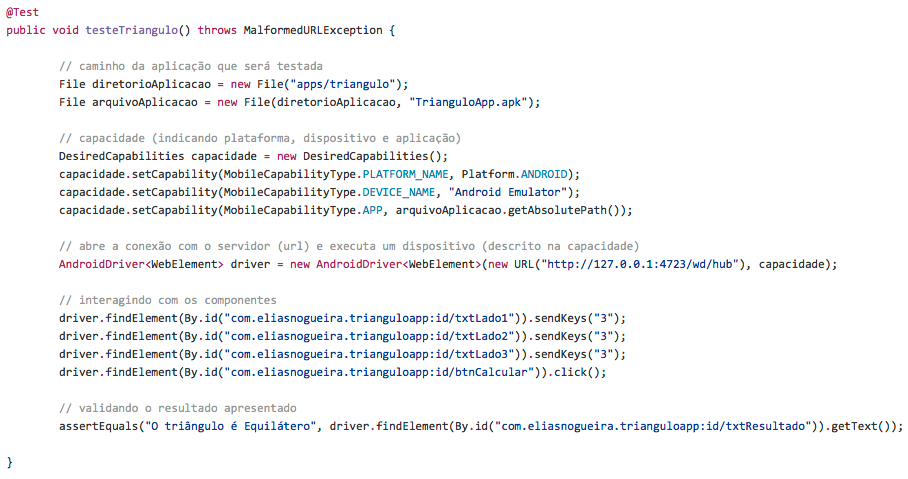 Dinâmica
Neste tópico falaremos sobre a dinâmica de automação com o Appium
Dinâmica
A seguinte dinâmica será adotada:

Apresentação de cada ponto sobre Appium
Instalação da app
Inserção das DesiredCapabilities
Inserção da interação com a app
Inserção das validações

Execução do script

Exercício(s)
Passos de Automação
Nós executaremos os seguintes passos para automatizar os testes:

Executar o teste manualmente no dispositivo

Desenvolver o script
Informar a app que será testada
Informar as capacidades
Criar a conexão com Appium
Desenvolver o script (interação com os componentes)
Colocar as validações

Executando o script automatizado
Abrir e iniciar o Appium.app
Executar o script de teste
Mas antes... testes do ambiente!
Vamos testar para saber se você configurou seu ambiente
Testes do Ambiente
Todos acessaram um link de pré condições
http://qualister.info/workshops/appium/pre_condicoes/

Aqueles que não o fizeram, infelizmente, não será dado suporte no Exercício(s) 
Java
Digite a palavra java e pressione ENTER no Prompt de Comando

Resultado Esperado: um monte de palavras em inglês começando com “-”
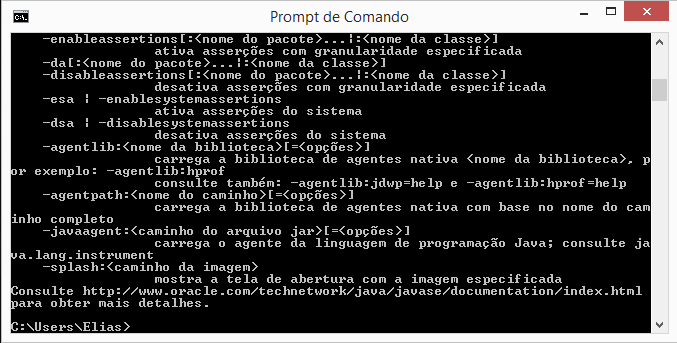 Android
Digite a palavra android sdk e pressione ENTER no Prompt de Comando

Resultado Esperado: abertura da janela Android SDK Manager
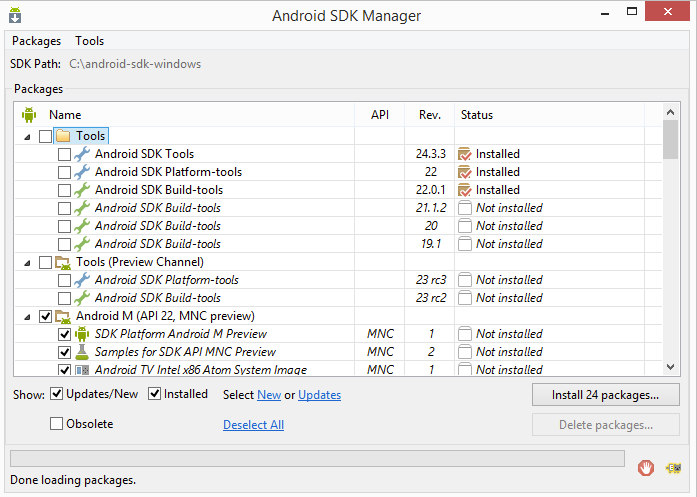 Android
Digite a palavra android avd e pressione ENTER no Prompt de Comando

Resultado Esperado: abertura da janela Android Virtual Device (AVD) Manager
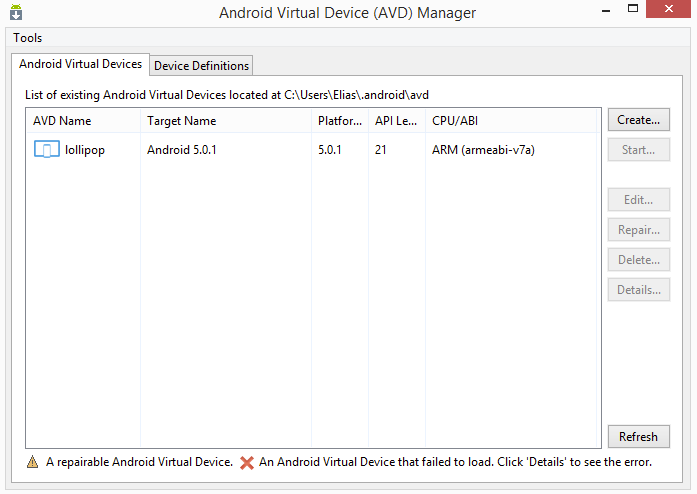 Android
Digite a palavra adb e pressione ENTER no Prompt de Comando

Resultado Esperado: Um log de todos os parâmetros do adb
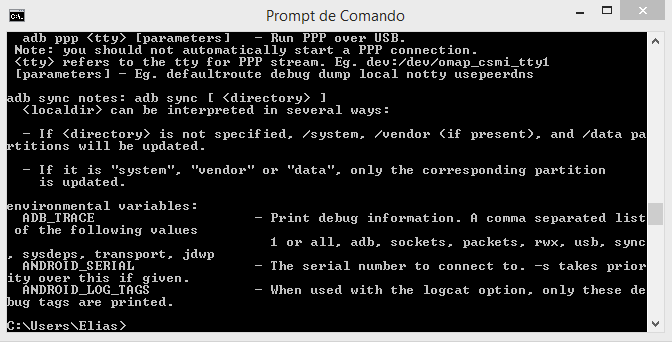 Configurações
Neste tópico falaremos sobre como configurar o projeto e o Appium.app
Configurações
Crie uma pasta no C:\ com o nome “Appium_drivers” contendo:
Arquivo java-client-3.0.0.jar
Arquivo selenium-server-standalone.2.46.0.jar

Copiar os arquivos .apk (aplicações) para a pasta “Appium_drivers”

Criar um projeto no Eclipse IDE com nome “Exemplo_Appium”
Menu File -> New -> Java Project
Informar o nome “Exemplo_Appium” e clicar em Finish
Configurações
Adicione as bibliotecas no Build Path do projeto no Eclipse IDE:
Menu File -> Properties
Selecionar “Java Build Path” no canto esquerdo e clicar na aba “Libraries”
Clicar no botão “Add External JARs...”
Selecionar o arquivo “java-client-3.0.0.jar” e clicar em OK
Repetir o passo 3 e 4, selecionando o arquivo “selenium-server-standalone-2.46.0.jar”
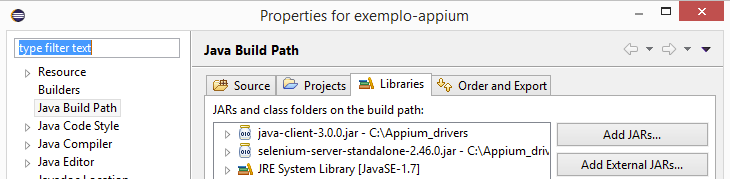 Configurações
Criação da estrutura para o script:

Abrir a pasta “Exemplo_Appium”, clicar na pasta “src”
Clicar no menu File -> New  -> Package
Informar no campo Name: teste.triangulo

Criação do script

Clique no pacote criado (teste.triangulo)
Clicar no menu File -> New -> JUnit Test Case
Informar o Name: TrianguloTeste
Marcar as opções setup() e tearDown() e clicar em Finish
Se aparecer uma janela do JUnit, clique em OK
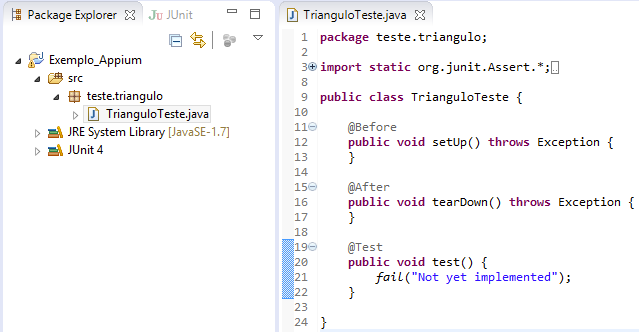 Configurações
Alterar as configurações do Appium:

Clicar no botão “General Settings”       e marcar a opção “Override Existing Session”











Clicar no botão “Android Settings”       , marcar a opção “Device Name” e preencher com “Android Emulator”
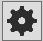 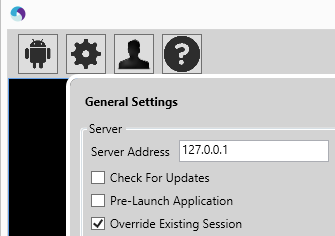 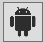 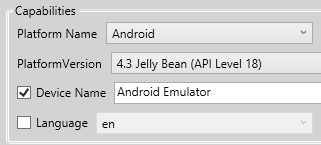 Automação com Appium
Neste tópico falaremos como automatizar as apps mobile utilizando o Appium e Java
Dinâmica
Podemos separar o desenvolvimento de um script com Appium em 6 pontos:

Instalação da app

Inserção das DesiredCapabilities

Abertura da conexão com o dispositivo

Localização dos componentes

Interação com os componentes

Validação dos resultados
1. Instalação da app
No Appium podemos sempre instalar a aplicação (fresh install) ou utilizar a app já instalada no dispositivo

Nosso foco será sempre instalar a aplicação a cada teste

Para isso utilizaremos a classe File do Java para informar onde o arquivo .apk está para que ele seja instalado automaticamente antes da execução do teste
1. Instalação da app
Na classe TesteTriangulo iremos escrever  o código da pré-instalação da app no @Before, que é um pré condição
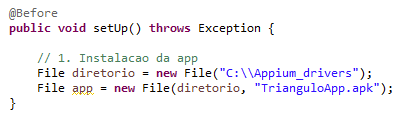 2. Inserção das DesiredCapabilities
As DesiredCapabilities são as capacidades que informaremos ao Appium. Elas podem ser do servidor ou da plataforma. Exemplos de capacidades

Plataforma: Android ou iOS
Versão da Plataforma: “4.4” (Android) , “8.1” (iOS)
Idioma: pt_BR
APP: C:\\diretorio\\MeuApp.apk

A lista das capacidades do servidor ou plataforma pode ser visualizada nos links abaixo:

Servidor: http://appium.io/slate/en/master/?ruby#appium-server-capabilities
Plataforma Android: http://appium.io/slate/en/master/?ruby#android-only
2. Inserção das DesiredCapabilities
O ponto de partida é a criação da instância



Depois é necessário utilizar o método setCapability para informar as capacidades básicas



O Appium já possui uma classe chamada MobileCapabilityType com todas as capacidades
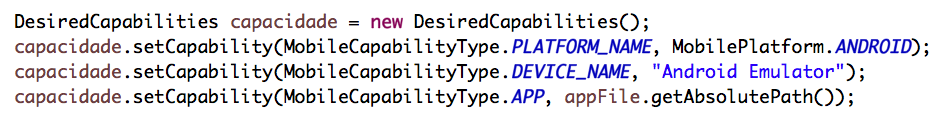 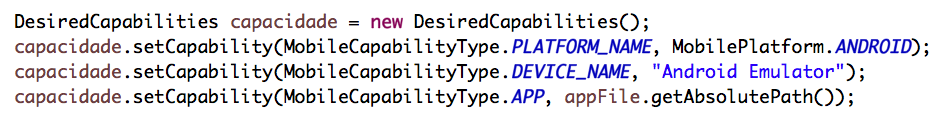 2. Inserção das DesiredCapabilities
Na classe TesteTriangulo iremos escrever  o código das Capacidades para execução no Android, em dispositivo emulado e na aplicação TrianguloApp.apk
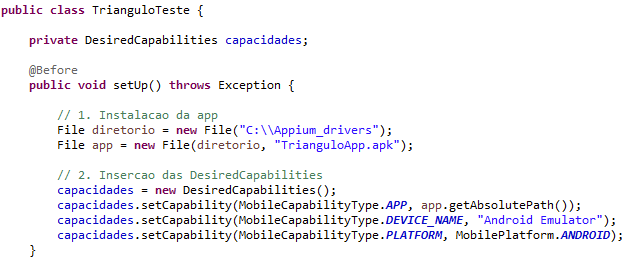 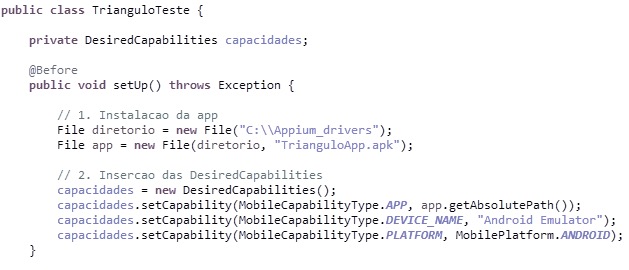 3. Abertura da conexão com o dispositivo
Depois de ter informado qual aplicação será testada e as capacidades é hora de comunicar com o dispositivo.

Isso é feito através da classe AndroidDriver
Ela é responsável por abrir uma conexão com os dispositivos Android
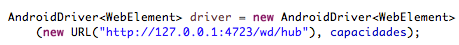 3. Abertura da conexão com o dispositivo
Precisamos informar três itens diferentes para o AndroidDriver:
Tipo de Elemento
URL de conexão com Appium
Capacidades

O Tipo do Elemento está como WebElement (genérico) mas pode ser também um MobileElement

A URL de conexão é o IP do servidor do Appium mais a porta e o contexto de conexão (wd/hub). O padrão é usar o Appium localmente (127.0.0.1) na sua porta padrão (4732)

As Capacidades foram as criadas anteriormente para que possamos enviar algumas configurações
3. Abertura da conexão com o dispositivo
Na classe TesteTriangulo iremos escrever a conexão do Appium com o dispositivo:
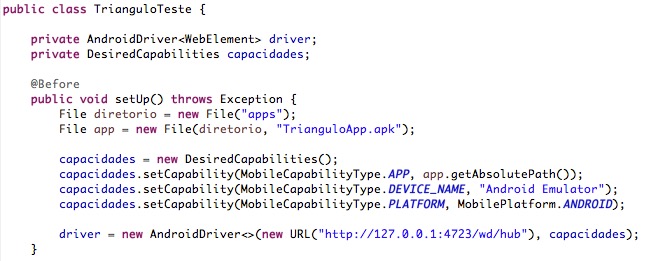 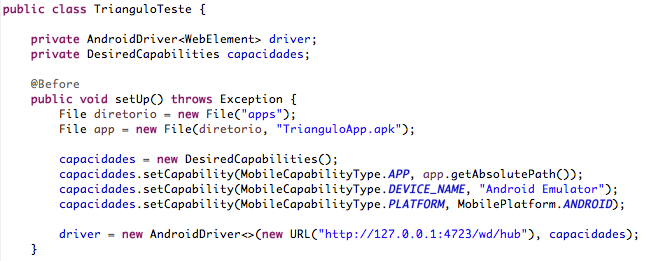 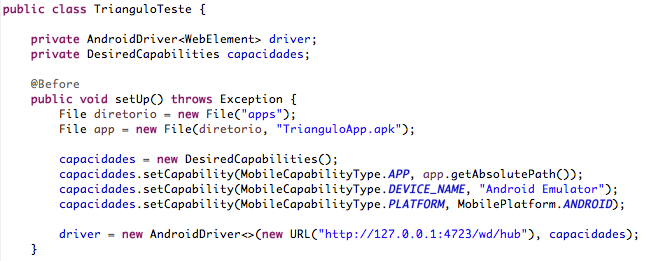 3. Abertura da conexão com o dispositivo
A execução, mesmo com o teste vazio, vai abrir a app no dispositivo, mas para isso é necessário iniciar primeiro o Appium.app

Clique no botão Launch the Appium Node Server        e espere a inicialização do servidor

Agora clique no menu Run/Run no Eclipse IDE e veja o resultado
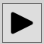 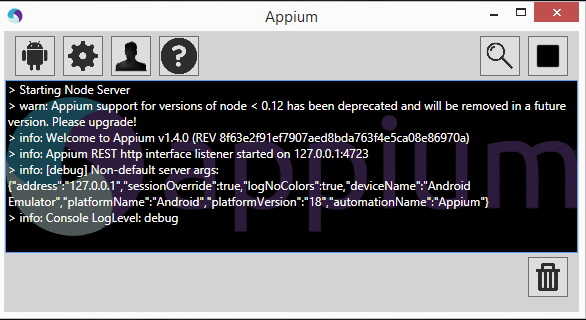 4. Localização dos componentes
Faça um teste manual na aplicação TrianguloApp
Informar “3” no Lado 1
Informar “3” no Lado 1
Informar “3” no Lado 1
Clicar no botão Calcular
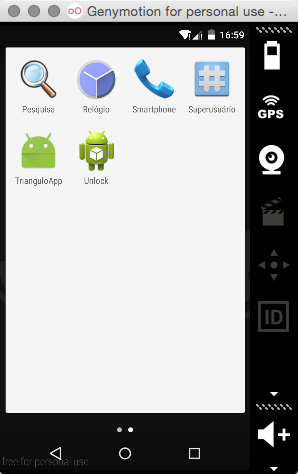 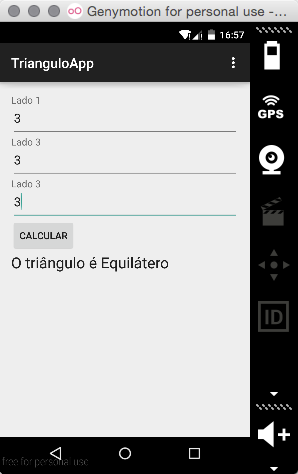 4. Localização dos componentes
Para escrever o código que irá localizar cada componente é necessário usar o apelido do AndroidDriver e o método findElement

É possível localizar o através de várias formas...
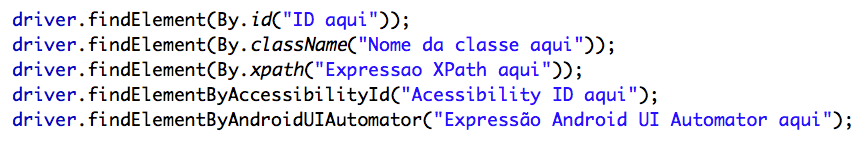 4. Localização dos componentes
Nós iremos localizar todos os componentes pelo ID

Para descobrir o ID dos componentes iremos utilizar o uiautomatorviewer que é um visualizador de componentes e de suas propriedades no Android
4. Localização dos componentes
Digite uiautomatorviewer no Prompt de Comando

A janela mostra o que está sendo exibido no dispositivo
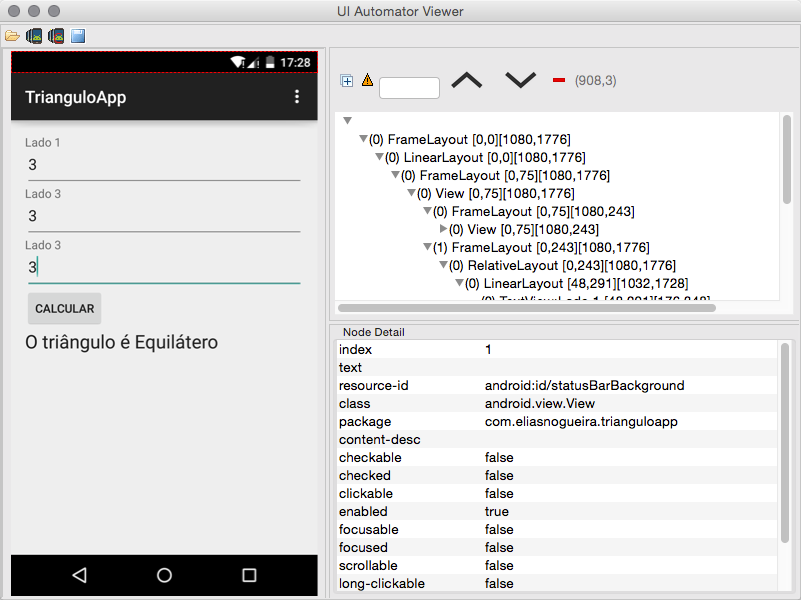 Captura da tela
Árvore de componentes
Captura do dispositivo
Propriedade dos componentes
4. Localização dos componentes
Para localizar um componente por ID basta clicar sobre ele e visualizar o atributo resource-id
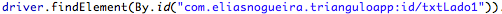 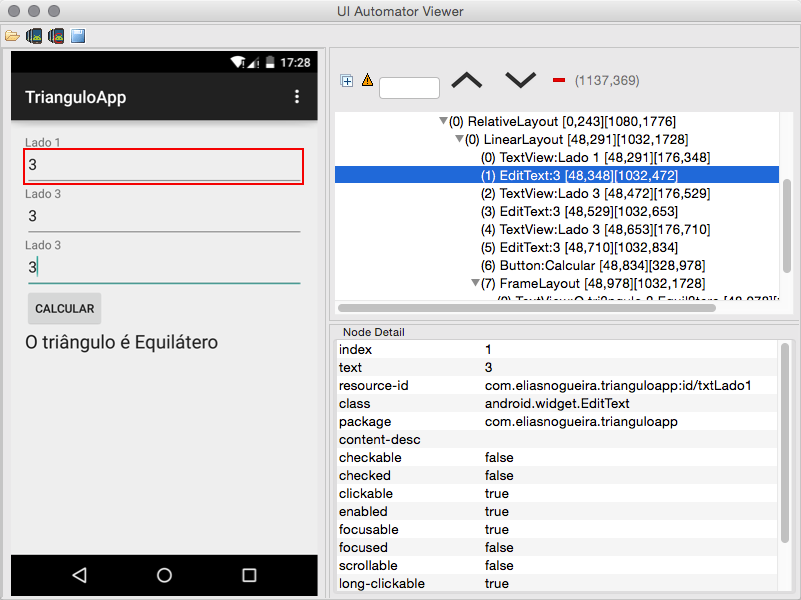 5. Interação com os componentes
Colocamos uma interação logo no final da localização do componente, podendo ser:
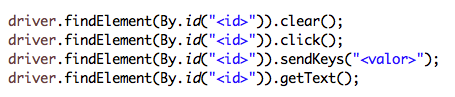 5. Interação com os componentes
Na classe TesteTriangulo adicionar e localização e interação com os componentes:
Preencher Lado1, Lado2, Lado3 com “3”
Clicar no botão Calcular
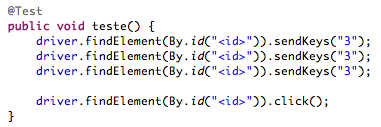 Substituir os IDs pelo resource-id de cada componente
Inspecionando pelo uiautomatorviewer
6. Validação dos resultados
Toda execução, até este momento, apenas executa ações no dispositivo, mas não faz validações dos resultados obtidos

Para isso usaremos a função assertEquals para comparar o resultado esperado com o obtido da aplicação no dispositivo
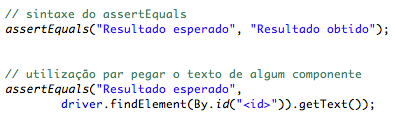 6. Validação dos resultados
Na classe TesteTriangulo insira a validação para o resultado “O triângulo é Equilátero”
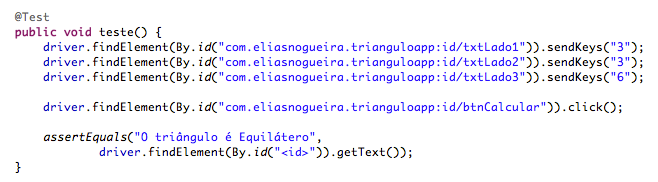 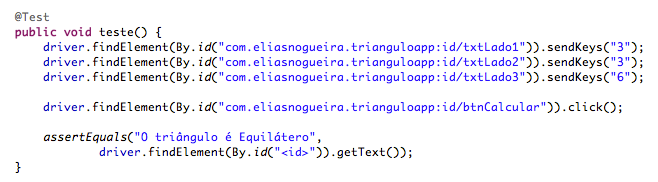 Fechando a aplicação
Para que ele feche a aplicação automaticamente a cada teste, basta adicionar um comando na pós condição (@After)
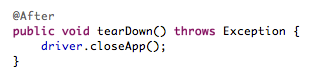 EXERCÍCIO
Crie mais dois testes, um para o triângulo isósceles e outro para triângulo escaleno (não vale CRTL + C e CTRL + V)
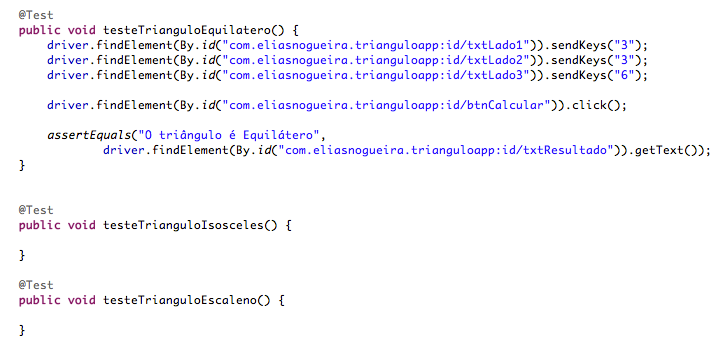 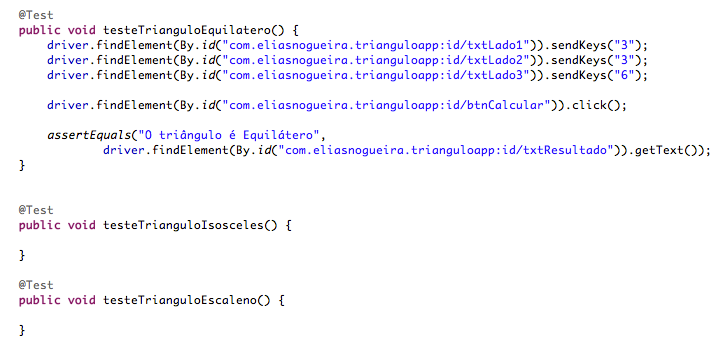 EXERCÍCIO
Utilize todo o conhecimento adquirido para automatizar a aplicação Fastip, com os seguintes testes:
Teste 1 – Calcular Gorjeta

Informar o valor R$ 100 em Valor da Conta
Clicar em Calcular
Validar os seguintes resultados:
% Gorjeta
Total Gorjeta
Valor Total
Teste 2 – Alterar % da Gorjeta

Clicar nas Configurações
Colocar o valor 10 em % Gorjeta
Clicar em Salvar

Na tela de calcula da gorjeta....
Informar o valor R$ 200 em Valor da Conta
Clicar em Calcular
Validar os seguintes resultados:
% Gorjeta
Total Gorjeta
Valor Total
O Projeto completo está no GitHub
https://github.com/qualister-consultoria/workshop-appium-android
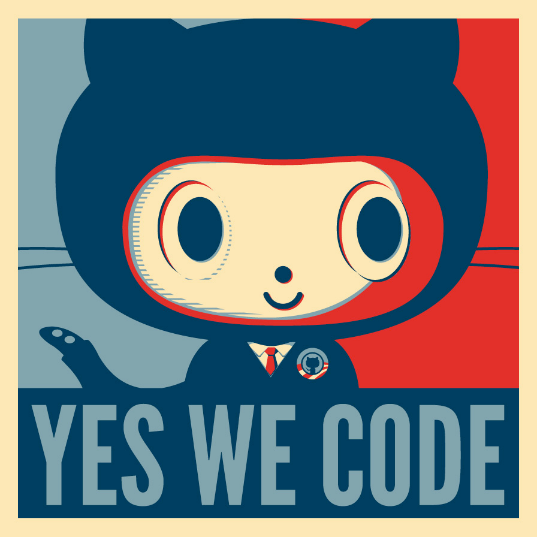